Specialty Crop Food Safety Update
Jennifer McEntire, Ph.D.
VP Food Safetyjmcentire@unitedfresh.org
It’s been a tough year for fresh produce
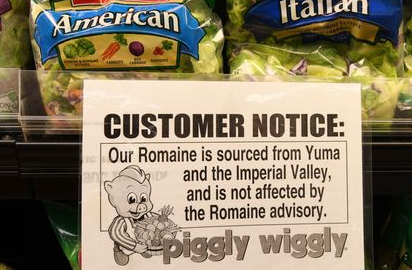 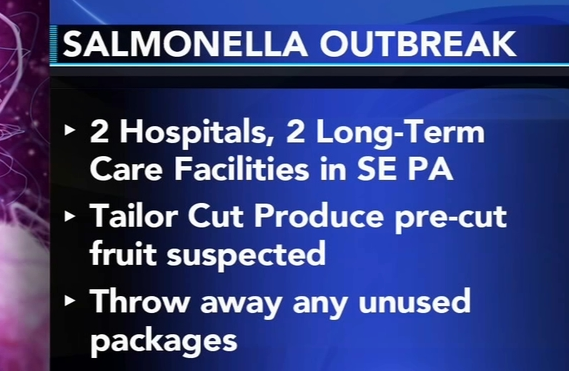 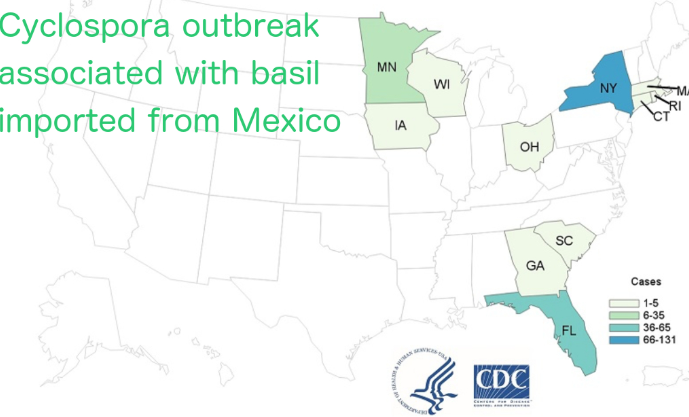 What’s Changed
Detection
Clinical
Whole genome sequencing
Visibility
Social media
General right to know
FSMA related rules
Consumer confidence?
Public health
Markets?
Domestic
Export
Indoor ag?
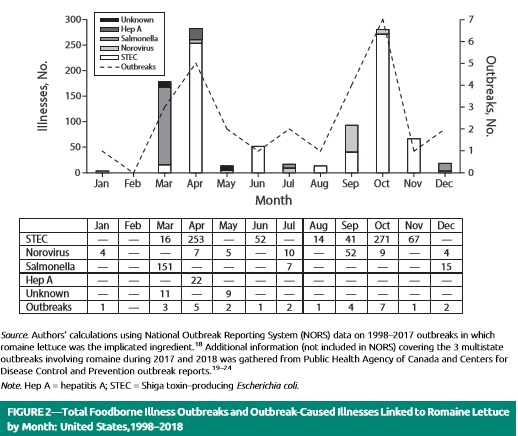 Industry Focus is on Prevention
But we need a backup plan…
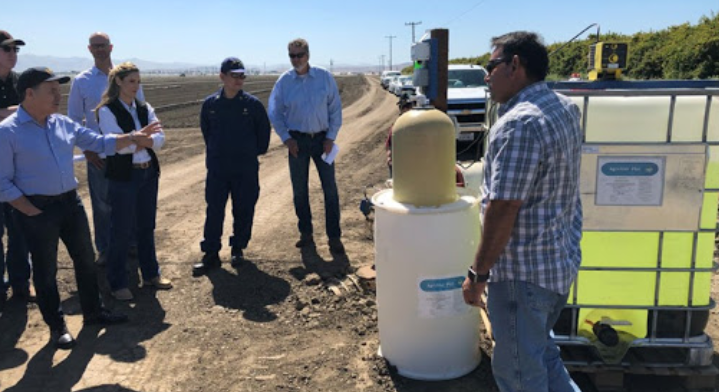 LEAFY GREENS (CA and AZ)
Treating water used for overhead irrigation
Move to drip tape
Increase distance from large animal feeding operations
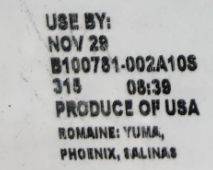 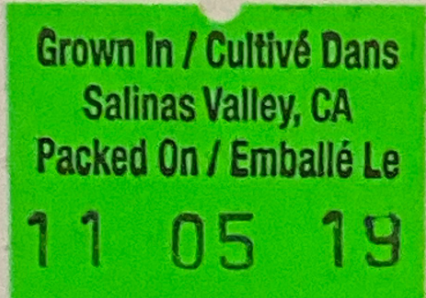 New Era of Smarter Food Safety
Announced 4/19
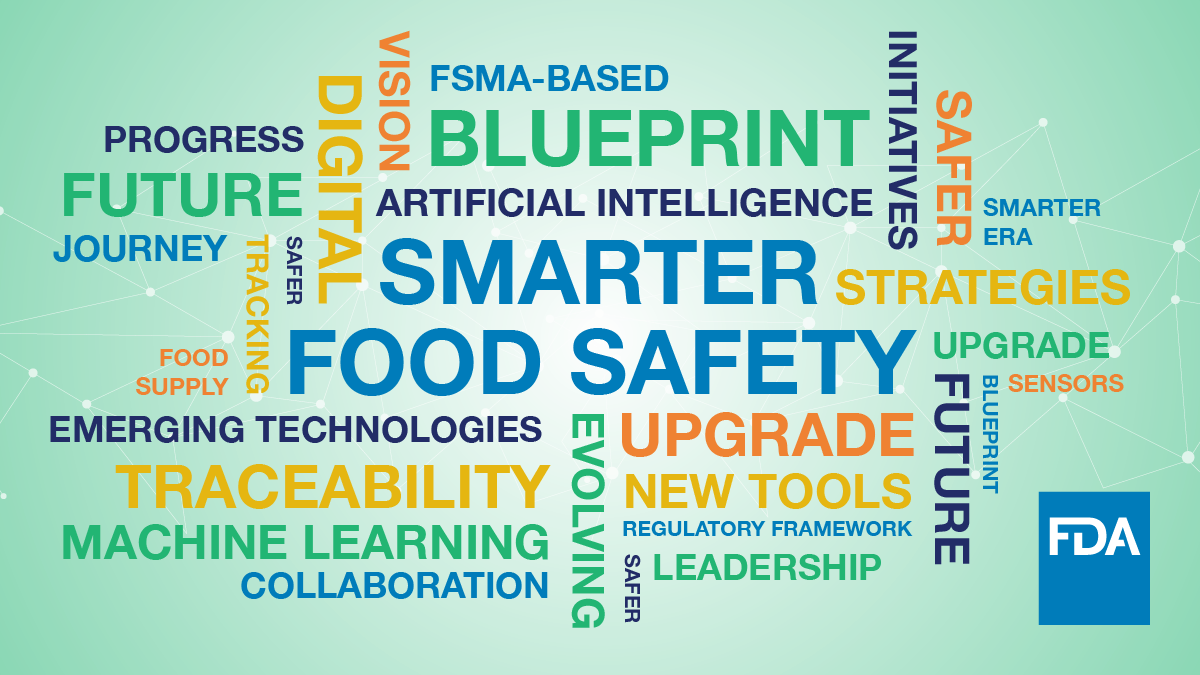 4 Main Areas
Tech-Enabled Traceability and Foodborne Outbreak Response
Smarter Tools and Approaches for Prevention: new data analysis tools and predictive analytics
Adapting to New Business Models and Retail Food Safety Modernization: e-commerce and home delivery of foods, and traditional business models, such as retail food establishments.
Food Safety Culture: Promoting and recognizing the role of food safety culture on farms and in facilities.
“New Era”
Public meeting late fall
1300 people (in DC and webinar)
Written comment period
“Blueprint” next month?
10 yr plan
What does this mean?
Thank you!	
Questions?